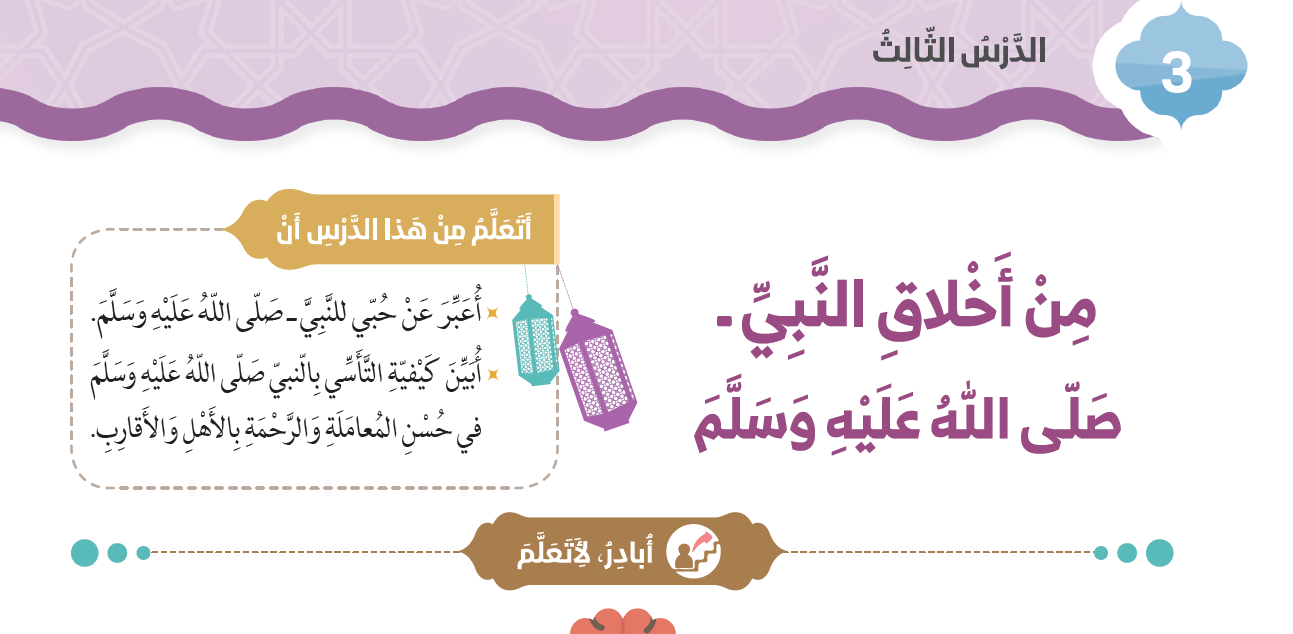 سيدنا محمد صلى الله عليه وسلم
أبنائه
خالاته
عماته
زيارة الأقارب
مساعدة المحتاجين
الدعاء للوالدين
مساعدة الوالدين
الإحسان الى الأيتام
مساعدة الخدم
ادخال السرور الى قلب الصغار
التواصل مع الجيران
تقدير العمال
زيارة المرضى
احترام الكبير
ملاطفة الصغار





أتصل به وأقوم بزيارتة
أطلب إليه يعتذر ولا يكرر الخطأ
أعلمهم طريقتي في الحفظ
أحرص على زيارتم ومواساتهم
التواضع
الرحمة
الصدق
الأمانة
الأمانة
الصدق
التواضع
الرحمة
الصبر
الشجاعة
الرحمة
عدم الإثقال عليهم
حسن المعاملة
الإحسان اليهم
المدينة
النبوي
...................................
أسلم عليهم
أطعمه معه
أبعده عن الطريق
أساعده
أوصل الحاجات وأسلم عليهم